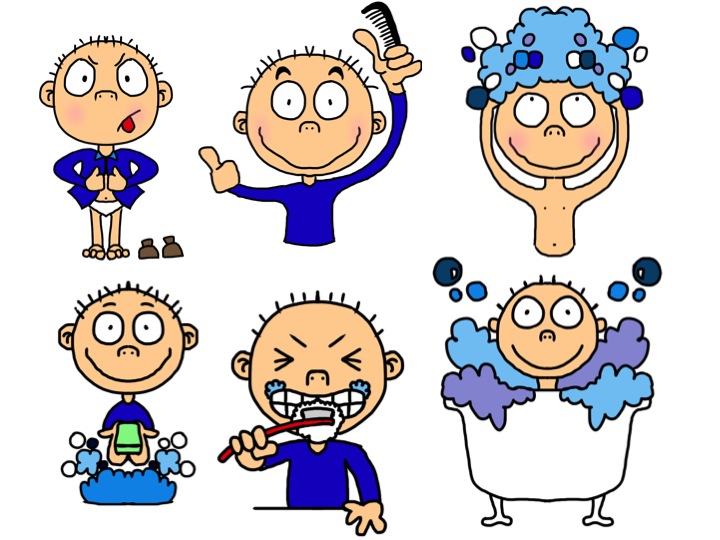 PERSONAL
HEALTH
TEETH and 
GUMS
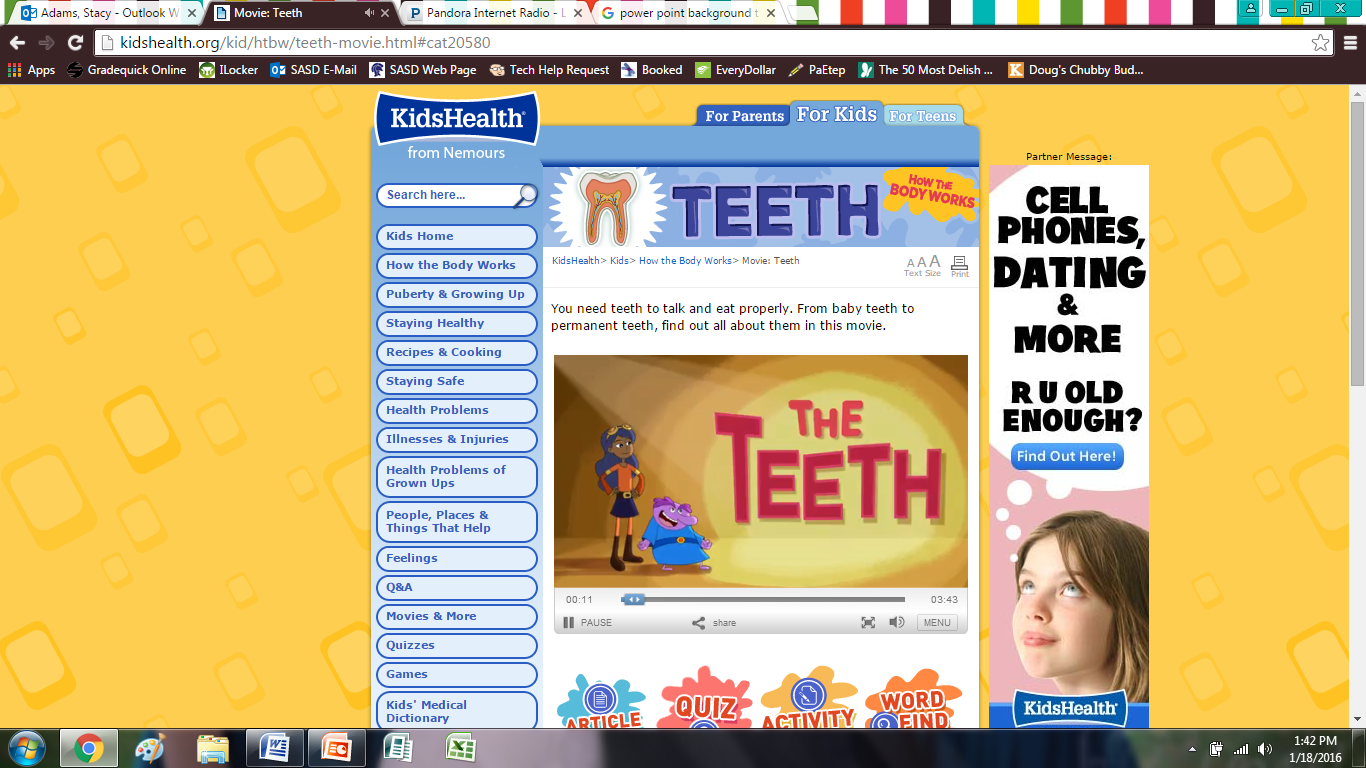 VIDEO
1. HYGIENE:
ACTIONS YOU TAKE TO MAINTAIN YOUR HEALTH
TEETH & 
GUMS
2. PLAQUE:
3. FLUORIDE:
FILM, CONTAINING BACTERIA THAT GROWS ON TEETH
SUBSTANCE FIGHTS TOOTH DECAY
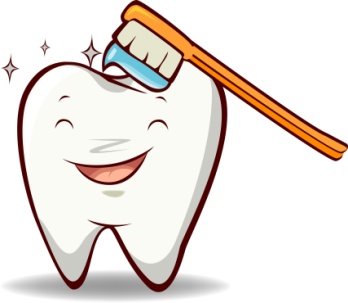 TEETH & 
GUMS
4. Your teeth and gums are important because they:
a.  
b.
c.
d. GUMS keep teeth in place
You can prevent tooth and gum problems by:
e.
f.
g.
Chew food
Speech/talk
brush
Shape mouth
floss
Eat right
1.
A.
2.
B.
3.
C.
PARTS OF A TOOTH
DENTIN – PULP – NECK – ROOT – ENAMEL - CROWN
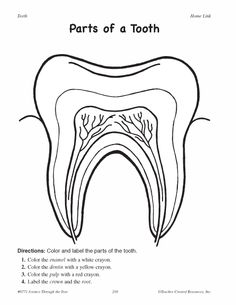 ENAMEL
CROWN
DENTIN
NECK
PULP
ROOT
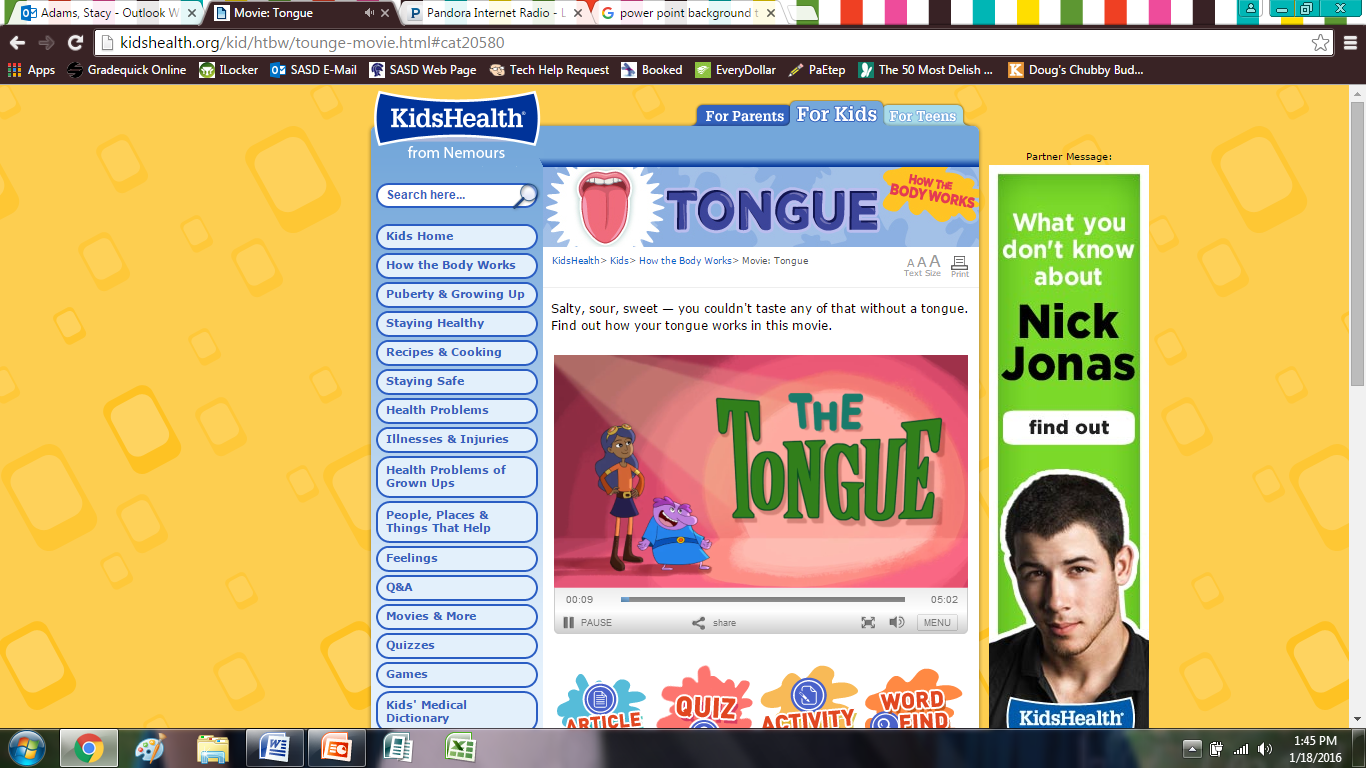 VIDEO
2.
both sides of tongue
3.
1.
4.
TASTE BUDS
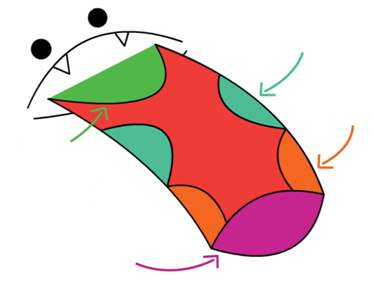 SOUR
SALT
BITTER
SWEET
TASTE BUDS
10,000
5.  You have about ___________________ (number) taste buds on your tongue and they are replaced about every ________ (number) weeks.
7.  Your tongue touches the top of your mouth to make the letter sounds ‘K’ and _______.
8.  Your ___________________ also helps you taste food as you chew and swallow food.
9.  You should ___________________ tongue everyday just like your teeth to keep them healthy.
2
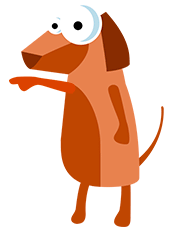 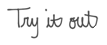 G
NOSE
BRUSH
TASTE BUDS
There is also a “5th” taste called UMAMI, what does this mean?  _______________

What’s the difference between TASTE AND FLAVOR?
					
					Flavor =

					Taste =
yummy
Taste & Smell
Taste buds
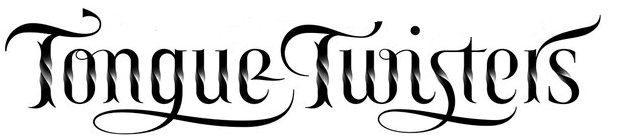 A.) A big black bug blew big blue bubbles.
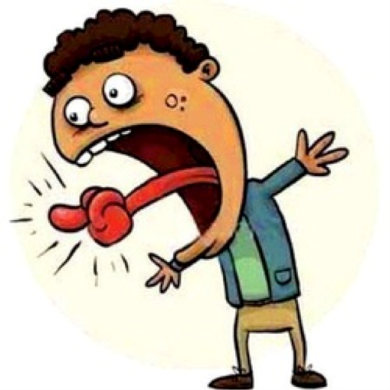 Read it as fast as you can.

Read it 3 times in a row without stumbling.
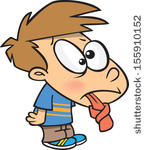 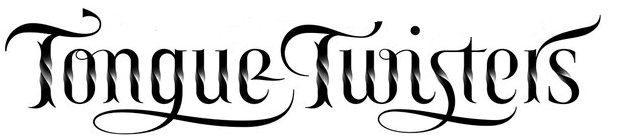 DIRECTIONS:  Create your own tongue twister using the helpful starters below.   
Remember it should be difficult to say and the sentence should make sense.
1.  Choose a main topic you’d like to write about (examples could be an animal, a favorite food, or a sport, or anything else you like):  
_______________________________________________  
2.  What letter does your word start with from #1 (this is what you’ll repeat in the rest of your tongue twister)?  
________
skunk
s
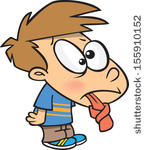 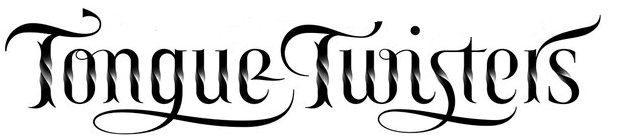 Make a list of 8 words that start with that letter and relate to your topic (also try rhyming some of the words):

Now arrange your topic and words into a complete sentence (AT LEAST 5 WORDS).  Use this space below to brainstorm different arrangements and sentences.
skunk  stump  stink  stunk
smelly  stand slump  stood
A skunk stood on a stump 
and thunk the stump stunk.
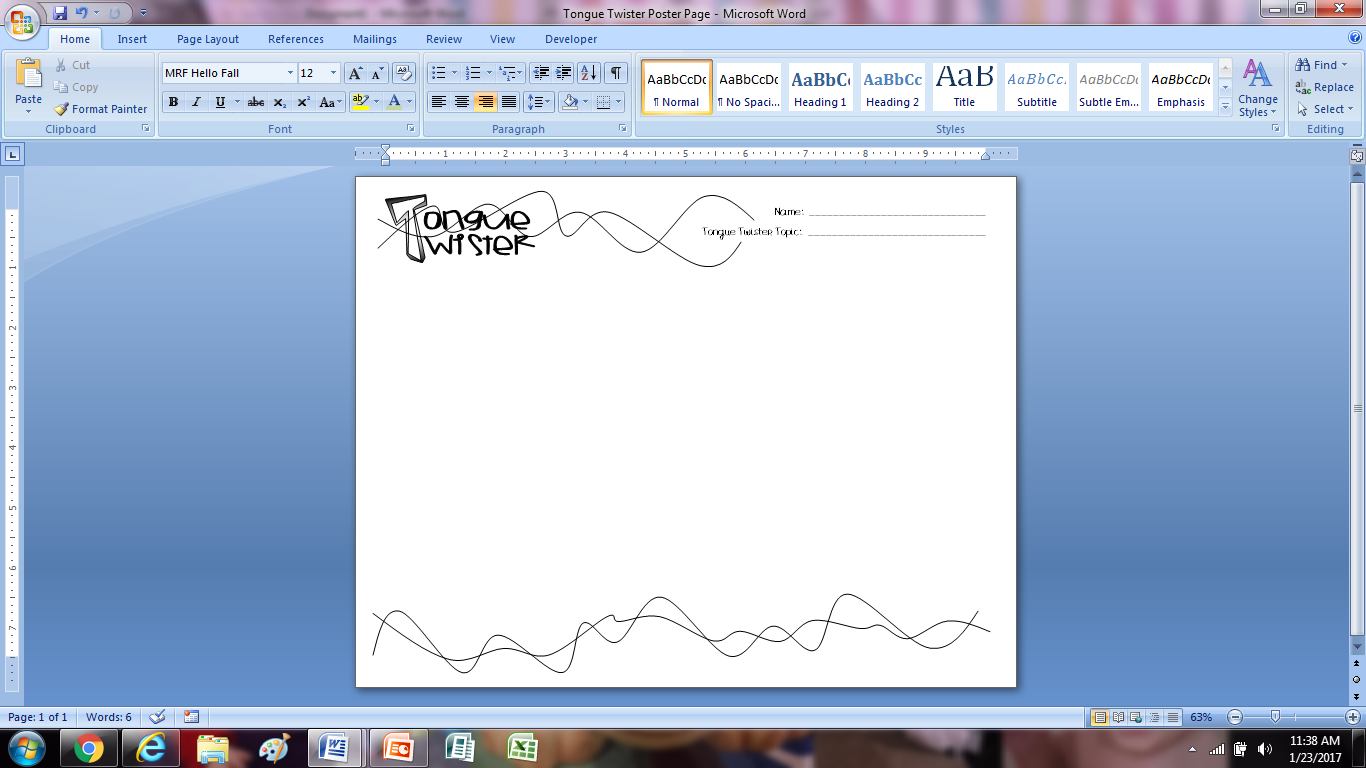 REQUIREMENTS:
Your name AND topic in upper right hand corner
LARGE color drawing of tongue twister
Your WRITTEN tongue twister
~  Spelled correctly
~  Legible
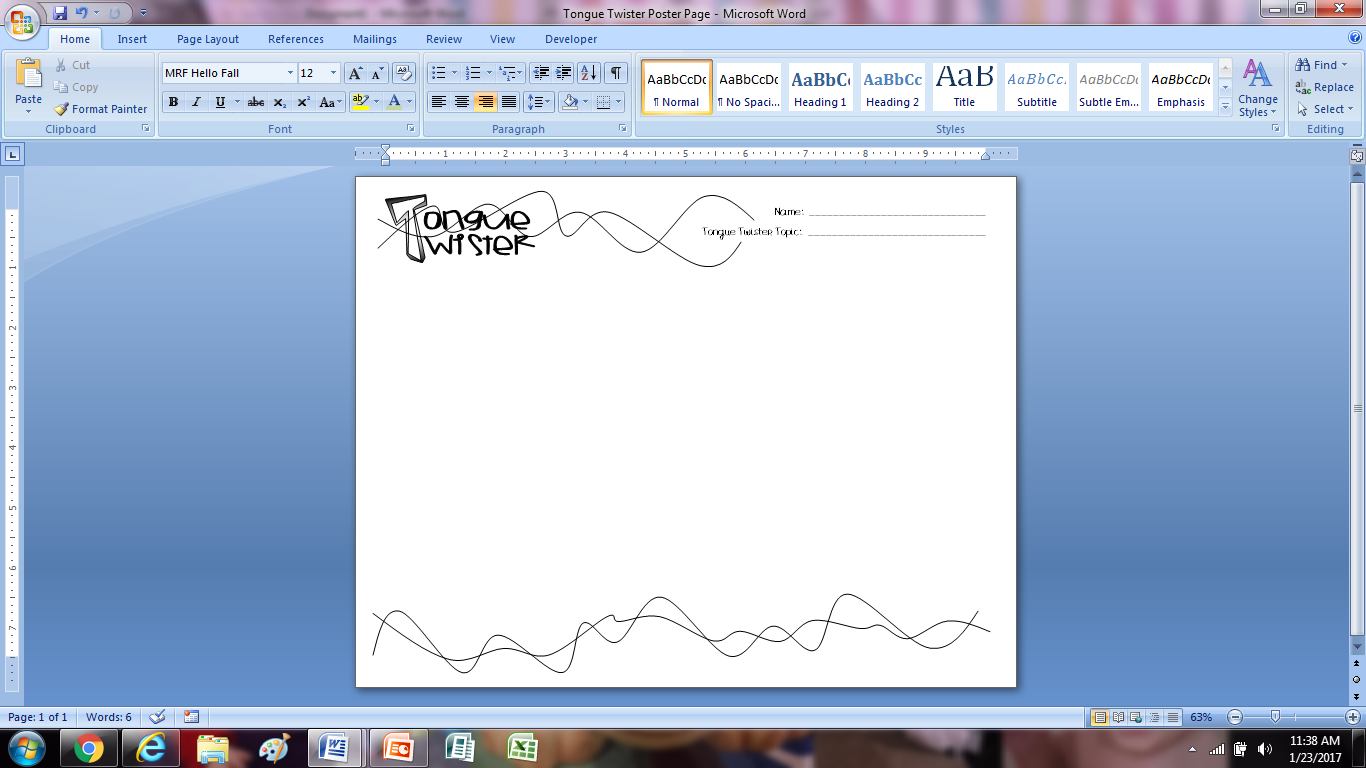 A skunk stood 
on a stump 
and thunk 
the stump stunk.
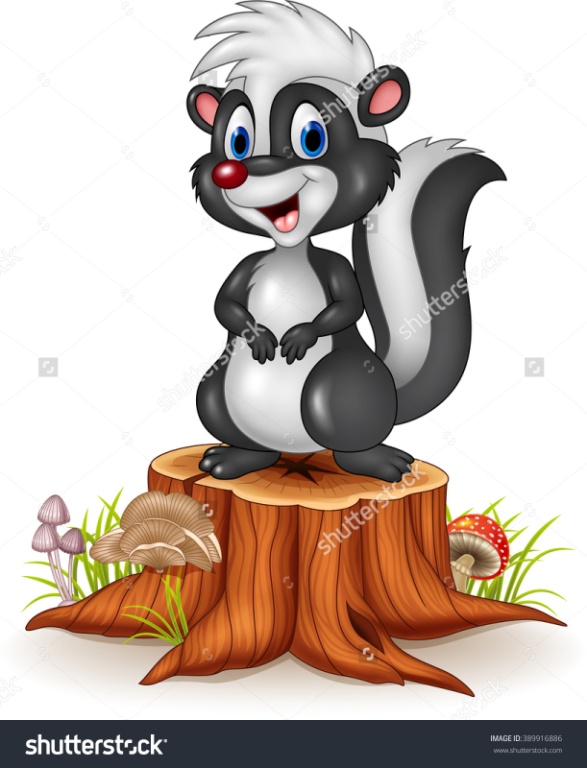 But the stump thunk the skunk stunk.